Ôtez la pierre…
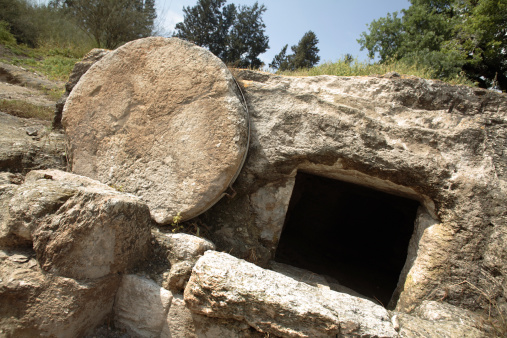 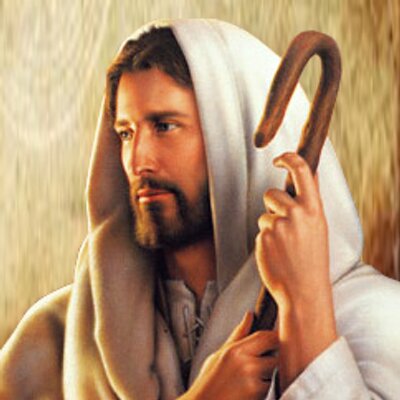 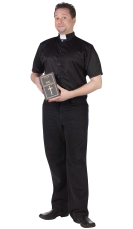 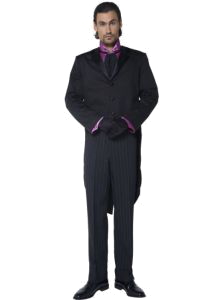 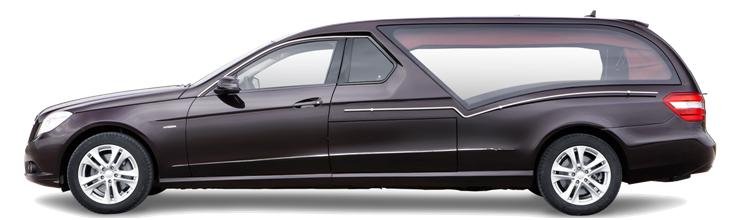 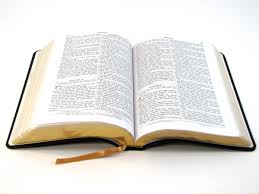 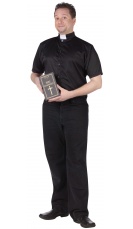 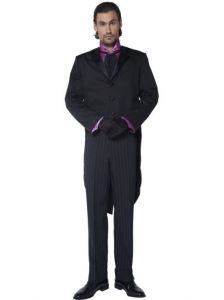 « Laisse les morts enterrer leurs morts.»
 Luc 9:60
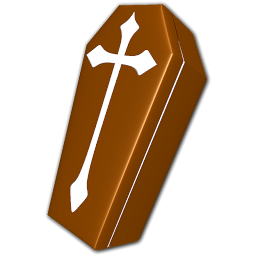 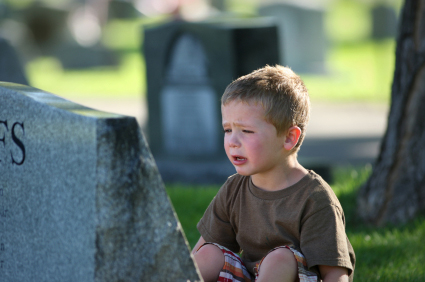 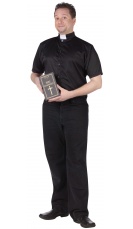 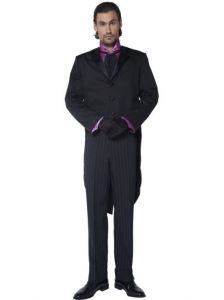 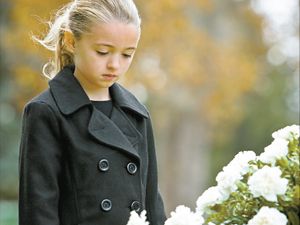 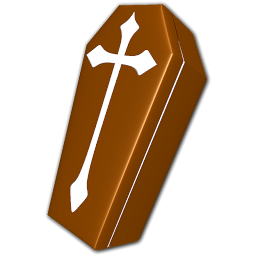 Un homme mort spirituellement 
enterre 
un autre mort physiquement
« Si vous ne prêcher pas l'évangile … »
«Si vous ne donnez pas d'études bibliques…»
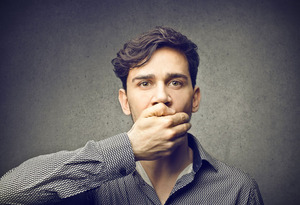 Mort spirituellement,
Conducteur de corbillard???
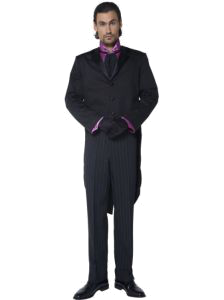 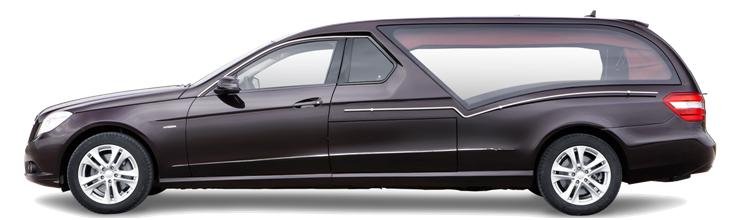 Ôtez la pierre…
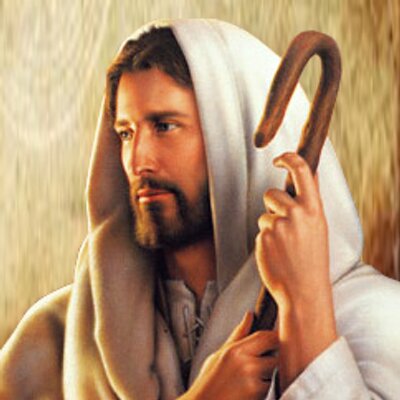 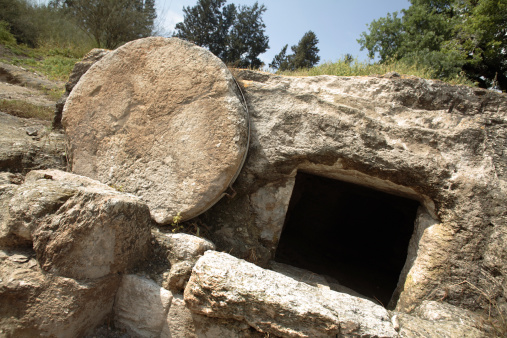